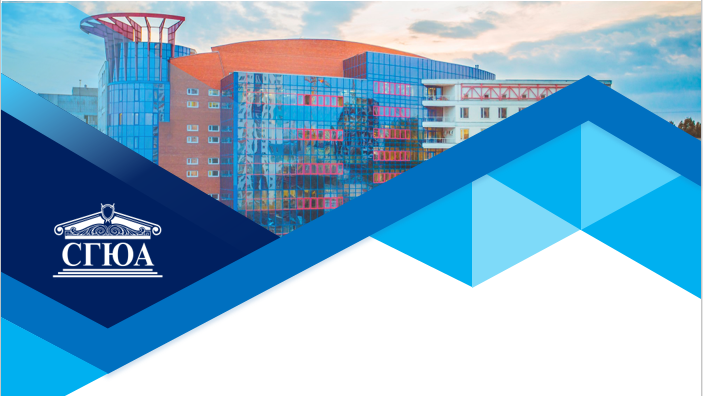 ПРЕЗЕНТАЦИЯ 
ЭЛЕКТИВНОЙ ДИСЦИПЛИНЫ


«Деятельность адвоката в Европейском суде по правам человека»
Кафедра арбитражного процесса
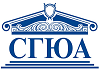 Цель освоения дисциплины -
обеспечение обучающимся условий для освоения необходимого объема знаний правового регулирования международной защиты прав человека, формирования и развития умений и навыков, которые они могут применить в будущей профессиональной деятельности, связанной с оказанием квалифицированной юридической помощи при обращении и представлении прав и законных интересов граждан и организаций в Европейский суд по правам человека, а также формирование компетенций, необходимых для освоения указанных знаний, умений и владения навыками.
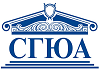 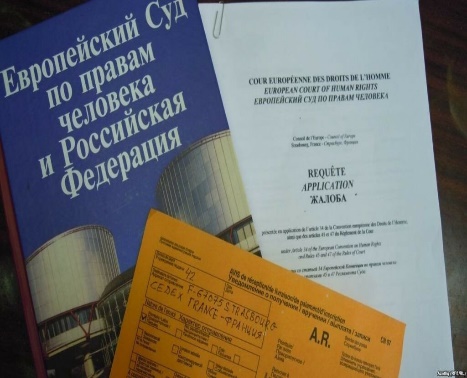 Задачи дисциплины
формирование у обучающихся знаний о защите прав человека и основных свобод в Европейском суде по правам человека;
формирование и закрепление у обучающихся знаний по ключевым проблемам участия адвоката в Европейском суде по правам человека; 
формирование и закрепление у обучающихся умений и навыков использования теоретических знаний при разрешении конкретных правовых ситуаций в сфере оказания квалифицированной юридической помощи в Европейском суде по правам человека.
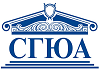 Для кого предназначена дисциплина?
по направлению подготовки 40.04.01 Юриспруденция 
Квалификация выпускника – магистр
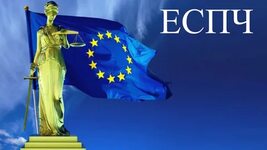 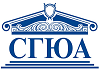 Что изучается в ходе освоения дисциплины?
Регламент Европейского суда по правам человека
Межгосударственные споры и споры, основанные на индивидуальных жалобах, рассматриваемые Европейским Судом по правам человека.
Оформление адвокатом жалобы в Европейский суд по правам человека.
Участие адвоката в слушании дела. 
Решения Европейского суда по правам человека, вынесенные «против Российской Федерации». 
Проблемы исполнения решений Европейского суда по правам человека, вынесенные «против Российской Федерации».
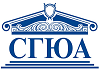 Тематический план дисциплины
Тема 1. Европейский суд по правам человека, его место и роль в общеевропейской системе защиты прав человека
Тема 2. Деятельность адвоката на стадии подачи жалобы в Европейский Суд по правам человека
Тема 3. Деятельность адвоката на стадии рассмотрения жалобы в Европейском Суде по правам человека и на стадии исполнения постановлений ЕСПЧ
Тема 4. Актуальные вопросы защиты прав российских граждан в Европейском суде по правам человека
Нормативно-правовые акты и иные правовые документы:
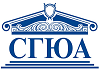 Конституция Российской Федерации, принята на всенародном голосовании 12 декабря 1993 г. (с изм. и доп.) // http://publication.pravo.gov.ru/Document/View/0001202007040001
Всеобщая декларация прав и свобод человека (Резолюция 217А (III) Генеральной Ассамблеи ООН) от 10 декабря 1948 г. // Российская газета. 1995. № 67. 5 апреля.
Конвенция Совета Европы от 4 ноября 1950 г. «О защите прав человека и основных свобод». Рим, 4 ноября 1950 г. (в ред. Протокола от 11.05.1994 г. // Собрание законодательства РФ. 2001. № 2. ст. 163.
Основные принципы, касающиеся роли юристов (приняты восьмым Конгрессом ООН по предупреждению преступности и обращению с правонарушителями, Гавана, 27 августа - 7 сентября 1990 г.). // https://www.un.org/ru/documents/decl_conv/conventions/role_lawyers.shtml
Основные положения о роли адвокатов (приняты восьмым Конгрессом ООН по предупреждению преступлений в августе 1990 г. в Нью-Йорке). // https://normativ.kontur.ru/document?moduleId=1&documentId=175940
Общий кодекс правил для адвокатов стран Европейского сообщества (принят Советом коллегии адвокатов и юридических сообществ Европейского союза в Страсбурге 28 октября 1988 г., пересмотрен в Лионе 28 ноября 1998 г., в Дублине 6 декабря 2002 г. и в Порто 19 мая 2006 г.) // https://fparf.ru/documents/international-acts/general-code-of-rules-for-lawyers-of-countries-of-the-european-community/
Хартия основополагающих принципов адвокатской деятельности от 19 мая 2016 г. Принята на VI Петербургском международном юридическом форуме // https://fparf.ru/documents/international-acts/charter-fundamental-principles-of-advocacy/
Федеральный закон от 31 мая 2002 г. № 63-ФЗ (с изм. и доп.) «Об адвокатской деятельности и адвокатуре в Российской Федерации» // СЗ РФ. 2002. № 23. Ст. 2102; 2016. № 23. Ст. 3284.
Кодекс профессиональной этики адвоката (принят первым Всероссийским съездом адвокатов 31 января 2003 г.) // Вестник Федеральной палаты адвокатов Российской Федерации. 2003. № 2.
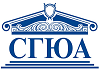 Как будут проходить занятия?
Теоретические опросы
Бинарная лекция 
Изучение правовых систем и судебной практики
Тренинг
Групповая дискуссия
Проблемная лекция
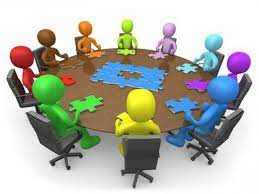 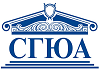 Значение дисциплины для дальнейшего обучения
Основные положения дисциплины могут быть использованы в дальнейшем при изучении следующих дисциплин:
Особенности участия адвоката по отдельным категориям гражданских дел;
Теория и практика аргументации.
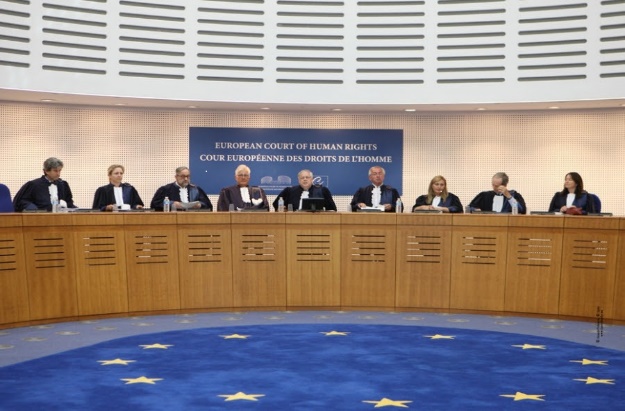 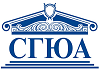 Значение дисциплины для практической работы юриста:
знать строение системы права, правовое регулирование международной защиты прав человека, юрисдикцию ЕСПЧ;
умеет анализировать нормативные правовые акты и правоприменительную практику ЕСПЧ и применять при оказании квалифицированной юридической помощи при представлении прав и законных интересов граждан и организаций в ЕСПЧ; 
владеть основными закономерностями информационных процессов в сфере оказания юридической помощи в ЕСПЧ;
владеть способностью прогнозировать правовые последствия тех или иных действий, предлагать эффективные способы решения правовых конфликтов.
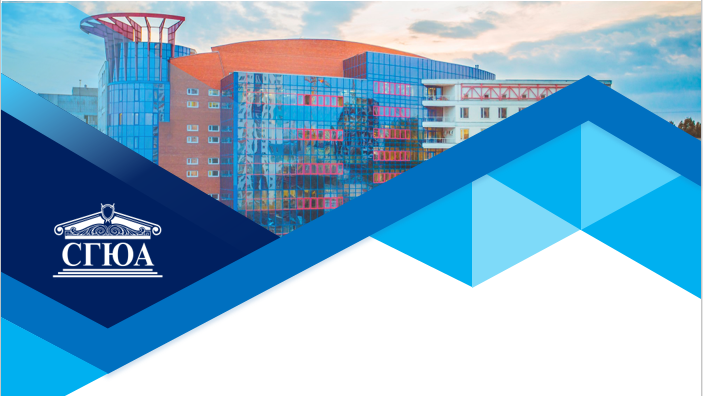 СПАСИБО ЗА ВНИМАНИЕ!